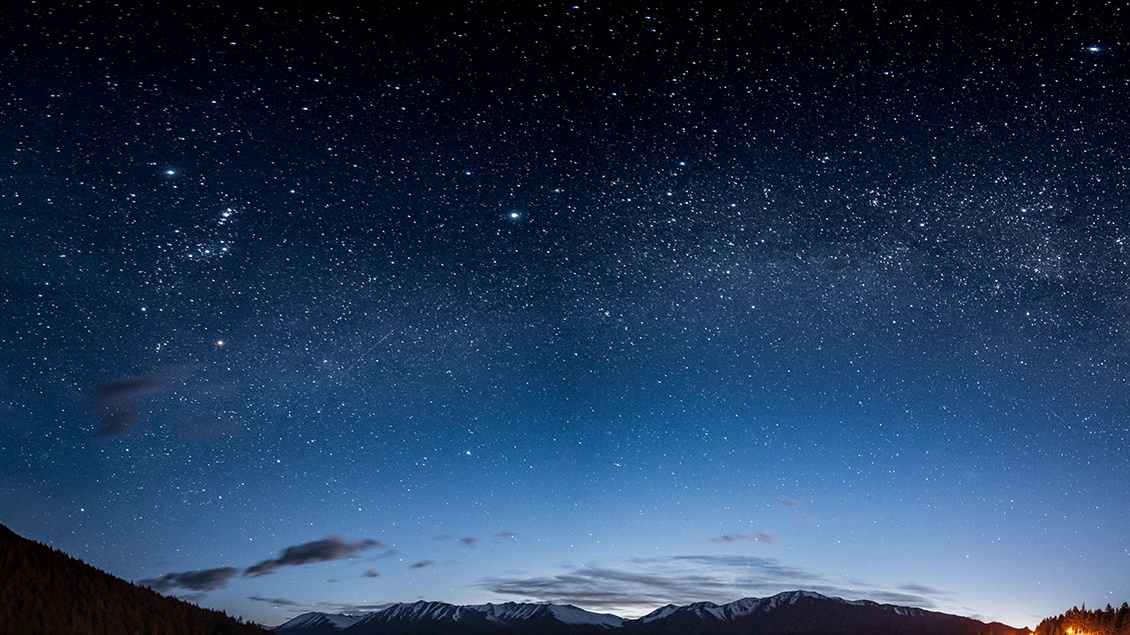 Contribuição à Interdisciplinaridade e à contextualização ambiental do Ensino de Ciências na Amazônia
Profº DR Alejandro fonseca duarte
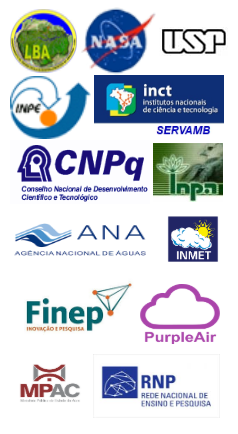 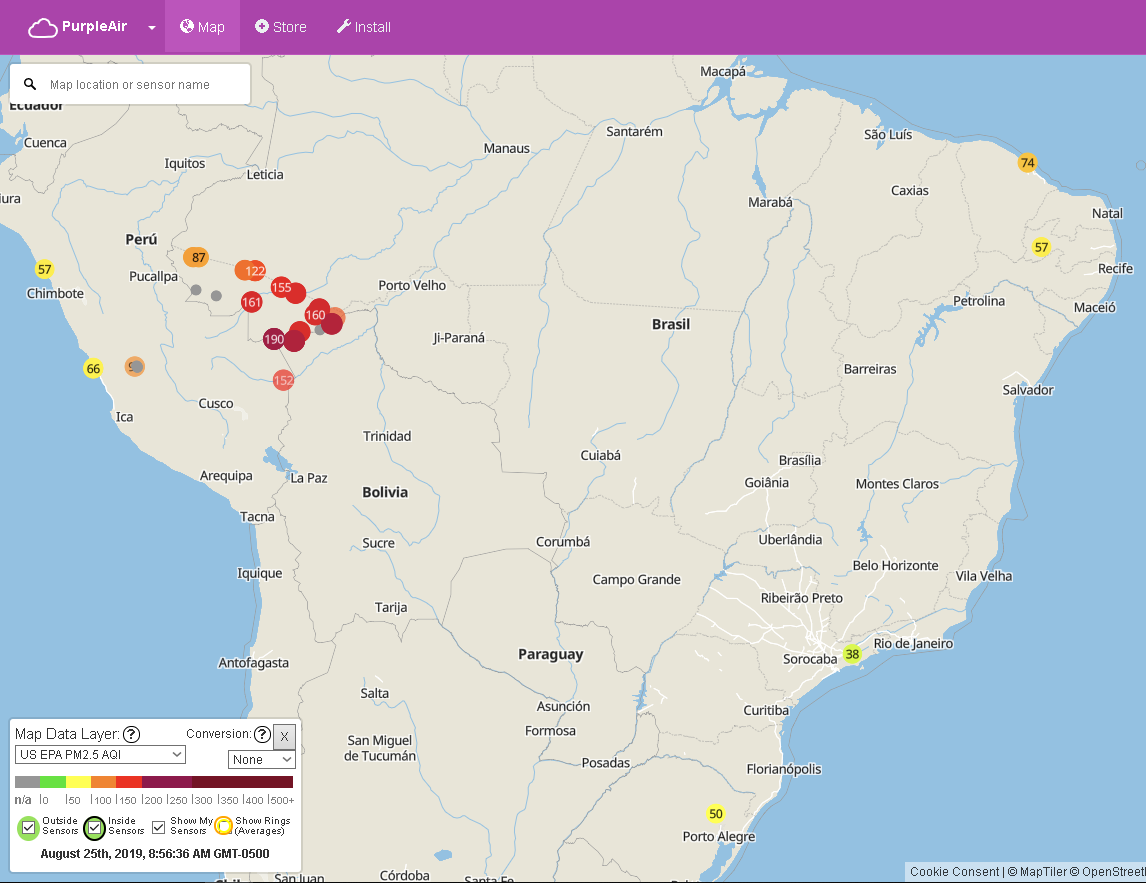 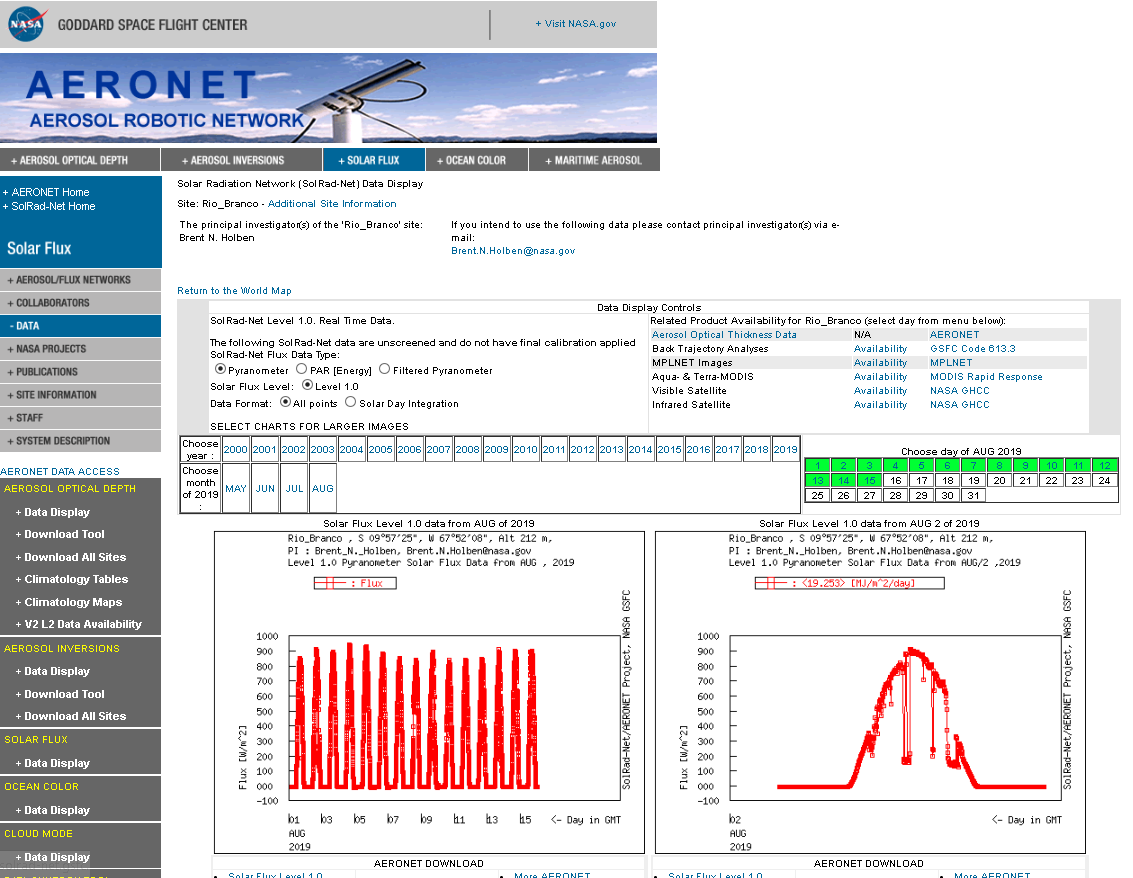 OBJETIVO DO PROJETO
TECNOLOGIA UTILIZADA
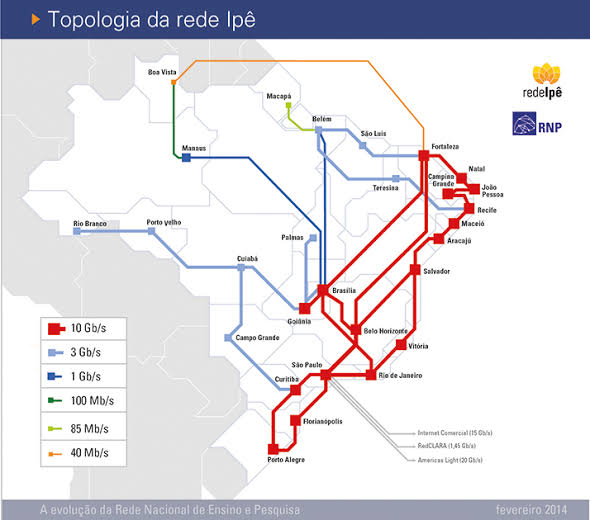 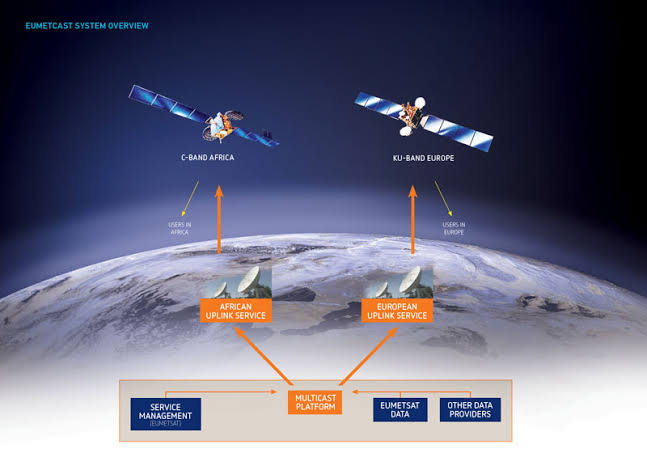 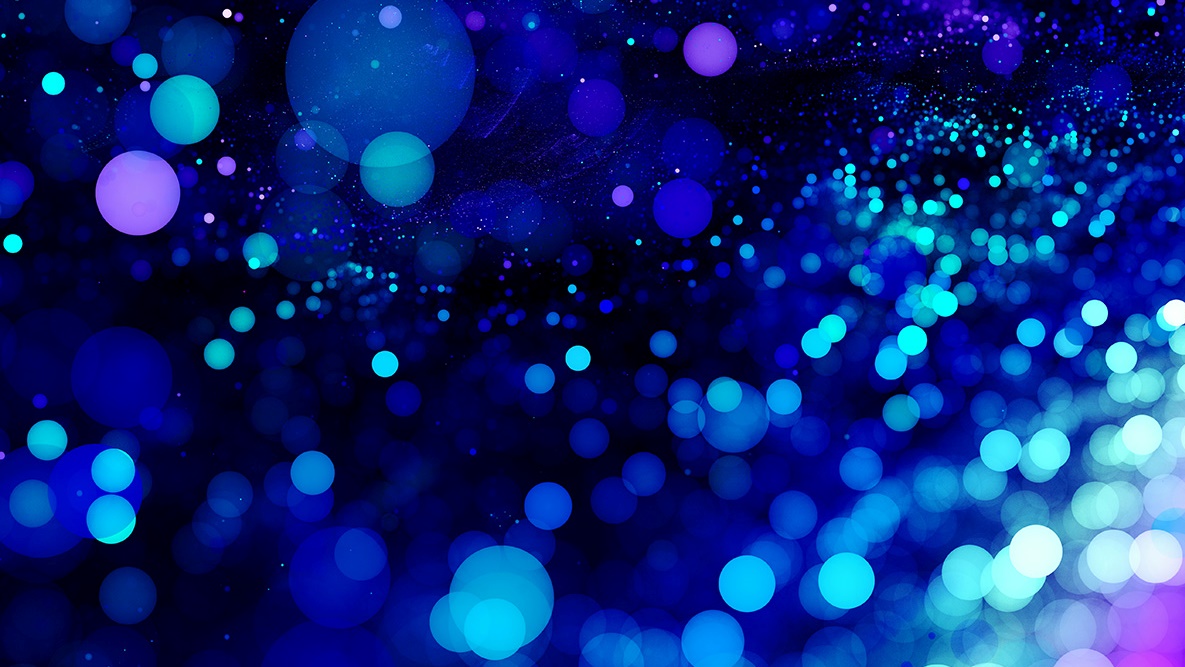 Obrigado!